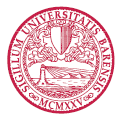 Fondamenti di aritmetica razionale e algebra per l’insegnamento
Prof. Roberto Capone
A.A. 2024/25
Matematiche Elementari da un Punto di Vista Superiore
Costruzione di Dedekind del campo dei numeri reali
Fino alla metà dell’Ottocento il concetto di numero reale coincideva con il concetto di misura di grandezze ed era fondato sull’intuizione geometrica della continuità della retta.
Si fa risalire a Pitagora (500 a.C.) la scoperta che esistono grandezze, come ad esempio la diagonale e il lato del quadrato, che sono incommensurabili, cioè che non possono essere contemporaneamente multipli interi di una terza grandezza che venga usata come unità di
misura.
Non ci furono progressi significativi nella conoscenza dei numeri reali fino al Cinquecento, quando, con l’introduzione del formalismo algebrico per opera di R. Bombelli (Algebra, 1572), fu possibile definire i rapporti di grandezza e le operazioni algebriche mediante
simboli.
Costruzione di Dedekind del campo dei numeri reali
La costruzione dei numeri reali fu uno dei progressi più importanti del pensiero matematico del XIX secolo. Uno dei fatti più sorprendenti nella storia della matematica fu proprio che la fondazione logica del sistema dei numeri reali non fu costruita prima del tardo XIX
secolo. Prima non erano state logicamente definite nemmeno le semplici proprietà dei numeri razionali positivi e negativi e dei numeri irrazionali.
Di fronte allo sviluppo dell’algebra e dell’analisi, entrambe le quali usavano i numeri reali, la mancanza delle proprietà e di una precisa struttura di tali numeri mostrò come la matematica progrediva illogicamente e quanto fosse necessaria una chiarezza nel sistema
numerico.
Costruzione di Dedekind del campo dei numeri reali
Il 1872 fu un anno molto importante per l’analisi infatti in quell’anno furono dati contributi decisivi all’aritmetizzazione dell’analisi da parte di cinque matematici: il
francese H.C.R. (Charles) Méray (1835-1911), originario della Borgogna, i tedeschi Karl Weierstrass (1815-1897) dell’Università di Berlino, il suo allievo H.E. Heine (1821-1881) di Halle, George Cantor (1845-1918) anch’egli di Halle, e J.W.R. Dedekind (1831-1916)
di Braunschweig.
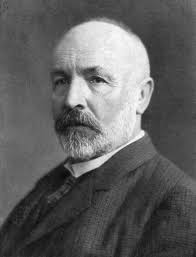 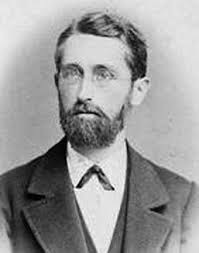 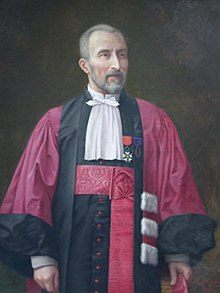 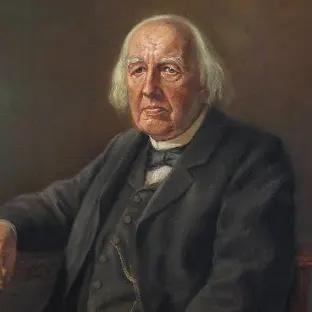 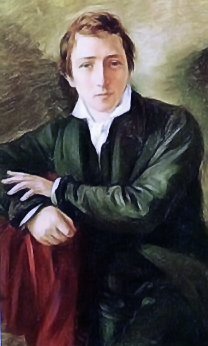 Costruzione di Dedekind del campo dei numeri reali
Essi rappresentano il culmine di mezzo secolo di ricerche sulla natura
della funzione e del numero in quanto si erano manifestate due principali cause di insoddisfazione: la mancanza di fiducia nelle operazioni fatte su serie infinite e la mancanza di una
definizione precisa di “numero reale” che sta al centro del programma di aritmetizzazione.
L’obiettivo di definire in modo preciso la costruzione dei reali fu raggiunto con la pubblicazione tra il 1872 e il 1886 di alcuni lavori in cui venivano esposte tre diverse teorie:
la costruzione di Dedekind che fa appello alla continuità della retta; la costruzione di Cantor, in cui i reali sono classi di equivalenza di successioni di Cauchy a valori razionali e la teoria di Weierstrass in cui i numeri reali sono definiti attraverso successioni monotone
di intervalli.
Costruzione di Dedekind del campo dei numeri reali
Julius Wilhelm Richard Dedekind nasce a Brunswick nel 1831 da una famiglia di religione luterana, egli fu uno di quattro fratelli e non si sposò ma visse con la sorella Julia fino alla morte di lei nel 1914.
Dedekind si affermò nel campo della matematica ad una età molto giovane: a 19 anni entra nell’Università di Gottinga e partecipa al Seminario di Matematica e Fisica fondato da M.A. Stern. Lì conosce Reimann e Dirichlet e consegue a soli 22 anni il dottorato con
una tesi dal titolo: “Sugli elementi della teoria degli integrali di Eulero” con relatore Gauss.
Nel 1858 viene nominato professore ordinario di matematica al Politecnico di Zurigo dove tiene dei corsi sul calcolo differenziale e integrale e dove concepisce la sua teoria sui numeri reali. Nel 1862 inizia l’insegnamento presso il Politecnico di Gottinga
Costruzione di Dedekind del campo dei numeri reali
Nel 1872 pubblica Stetigkeit und irrationale Zahlen, ovvero La continuità dei numeri irrazionali, e nel 1888 Was sind und was sollen die Zahlen?, tradotto Che cosa sono e a che cosa servono i numeri?. Nei due lavori espone, come noto, la sua teoria sui numeri reali e sui
numeri naturali. La loro origine è molto precedente alla data di pubblicazione: Dedekind stesso ci conferma che la teoria da lui esposta compiutamente in Continuità risale al primo anno del suo periodo di insegnamento al Politecnico di Zurigo, precisamente all’ottobre del 1858. Un tale scarto tra il momento di concepimento e quello di pubblicazione si spiega solo tenendo presente la novità della problematica dei Reali di Dedekind e la sua convinzione
che tali ricerche non potessero interessare realmente i matematici
La continuità dei numeri irrazionali
“Io considero l’intera aritmetica come una conseguenza necessaria, o almeno naturale, dell’atto aritmetico più semplice, quello di contare, il quale, a sua volta, non è altro che la creazione sequenziale della successione infinita dei numeri interi positivi, in cui ogni elemento è definito mediante l’elemento immediatamente precedente. L’atto più semplice è il passaggio da un elemento già creato all’elemento successivo, ancora da creare. La catena di questi numeri costituisce già uno strumento utilissimo per lo spirito umano e fornisce un tesoro inesauribile di leggi notevoli che si ottengono con l’introduzione delle quattro operazioni fondamentali dell’aritmetica…
La continuità dei numeri irrazionali
Dedekind aveva rivolto la sua attenzione al problema dei numeri irrazionali sin dal 1858, in un corso di lezioni universitarie sul calcolo infinitesimale. Egli si chiese in che cosa una grandezza geometrica continua si distinguesse dai numeri razionali e giunse alla
conclusione che
“... l’essenza della continuit`à di un segmento non `e dovuta ad una vaga compattezza dei suoi punti, ma a una propriet`à esattamente contraria, ossia alla peculiare natura della divisione del segmento in due parti mediante un punto giacente sul segmento stesso. In qualsiasi divisione dei punti del segmento in due classi, tali che ciascun punto appartenga ad una e una sola classe, e che ogni punto di una classe si trovi a sinistra di ogni punto dell’altra classe ,v’`e uno ed un solo punto che determina la divisione.”
Campi ordinati, densi e archimedei
Campi ordinati, densi e archimedei
Campi ordinati, densi e archimedei
Definizione. Un campo è denso se ∀a, b con a ≤ b, esiste un elemento c tale che a ≤ c ≤ b.
Proposizione. Ogni campo ordinato è denso
Corrispondenza tra numeri razionali e punti della retta
Dedekind si rese conto che il campo dei numeri razionali può essere esteso fino a formare un continuo di numeri reali se si ammette che i punti di una retta possono essere messi in corrispondenza biunivoca con i numeri reali.
Infatti i numeri razionali per Dedekind hanno le seguenti proprietà:
1) se a, b, c ∈ Q con a > b e b > c allora a > c;
2) se a, b ∈ Q sono due numeri diversi, allora esistono infiniti numeri tra a e b;
3) Dato un numero razionale a, tutti i numeri razionali si ripartiscono in due classi A1 e A2 contenenti ciascuna infiniti individui; A1 contiene gli elementi a1 < a, A2 contiene gli elementi a2 > a. Il numero a stesso può essere assegnato alla prima classe o alla seconda, nel primo caso a sarà il massimo di A1, nel secondo caso sarà il minimo di A2. In ogni caso la suddivisione del sistema Q in due classi è tale che ogni numero
della prima classe A1 è minore di ogni numero della seconda classe A2.
Corrispondenza tra numeri razionali e punti della retta
Le proprietà dei numeri razionali appena viste ricordano le relazioni di posizione reciproca che sussistono tra i punti di una retta L. Chiamiamo destra e sinistra i due versi opposti sulla retta, quindi dati due punti diversi p e q allora p giace a destra di q, e al tempo stesso q giace a sinistra di p, o inversamente q giace a destra di p e al tempo stesso p
giace a sinistra di q. Un terzo caso è impossibile se p e q sono effettivamente punti diversi.
Per queste relazioni di posizione sussistono le seguenti leggi:
1) dati tre punti p, q, r sulla retta L, se p è a destra di q e q è a destra di r, allora p  a destra di r;
2) se p e r sono due punti distinti sulla retta, allora ci sono infiniti punti tra p e r;
3) Dato un punto p di L, tutti i punti di L si ripartiscono in due classi P1 e P2 contenenti ciascuna infiniti elementi. P1 contiene tutti i punti p1 a sinistra di p e P2 contiene tutti i punti p2 a destra di p. Il punto p stesso può appartenere a una delle due classi e in ogni caso la suddivisione della retta L in due classi è tale che ogni punto di P1 è a sinistra di ogni punto di P2.
Corrispondenza tra numeri razionali e punti della retta
Questa analogia dei numeri razionali con i punti della retta è una vera e propria corrispondenza quando prendiamo sulla retta L un origine O e un unità di misura U, allora ad ogni numero razionale a corrisponde un punto P sulla retta L tale che le lunghezze OP e OU siano commensurabili; ma non vale il viceversa, cioè nella retta L esistono punti che non corrispondono a nessun numero razionale.
Corrispondenza tra numeri razionali e punti della retta
Già i Greci avevano dimostrato che ci sono grandezze non commensurabili, per esempio la diagonale del quadrato che ha per lato la lunghezza unitaria, ed esistono infinite lunghezze incommensurabili come mostra la seguente:
Continuità della retta e costruzione dei reali
Dedekind vede l’essenza della continuità della retta nell’inversione di questa proprietà, ossia nel principio seguente:
“Se tutti i punti della retta si ripartiscono in due classi tali che ogni punto di una classe giace a sinistra di ogni punto dell’altra, allora esiste uno e un solo punto che determina questa partizione di tutti i punti in due classi, questa scomposizione della retta in due parti.”
Continuità della retta e costruzione dei reali
Dedekind stesso commenta:

“Credo di non sbagliare nel presumere che ognuno riconoscerà subito per
vero il principio enunciato. La maggior parte dei miei lettori rimarrà alquanto delusa nell’apprendere che il mistero della continuità dovrà essere svelato da una banalità come questa. A questo proposito voglio fare un’osservazione: sono contentissimo che ognuno trovi quel principio tanto evidente e tanto in accordo con la propria rappresentazione della retta, perché n è a me né ad altri è possibile dimostrarlo in qualche modo. L’assunzione di questa proprietà della retta altro non è che un assioma mediante il quale anzitutto riconosciamo alla retta la sua continuità, mediante il quale noi pensiamo la continuità nella retta.”
Continuità della retta e costruzione dei reali
Quindi per eliminare la discontinuità dei razionali Dedekind adotta il metodo seguente:
Continuità della retta e costruzione dei reali
Continuità della retta e costruzione dei reali
“Quando abbiamo a che fare con una sezione prodotta da un numero non razionale, quindi, ne creiamo uno nuovo, un numero irrazionale, che consideriamo come completamente definito da questa sezione... . D’ora in poi, di conseguenza, per ogni sezione definita corrisponde un numero razionale o
irrazionale definito...” 
da Stetigkeit und irrationale Zahlen, Section IV.
Quindi ad ogni sezione corrisponde uno e un solo determinato numero razionale o irrazionale, e due numeri saranno diversi se e solo se essi determinano due sezioni diverse.
Attraverso l’uso di questo strumento, si considera esserci un numero reale, che sia razionale o irrazionale, in ogni punto nel continuum della linea numerica, senza discontinuità.
Continuità della retta e costruzione dei reali
Per ottenere una base su cui fondare l’ordinamento di tutti i numeri reali, cioè di tutti i razionali e gli irrazionali, dobbiamo prima studiare le relazioni tra due sezioni (A1, A2) e (B1, B2) prodotte da due numeri α e β.
E’ chiaro che una sezione (A1, A2) è già completamente determinata se è nota una sola delle due classi, per esempio la prima classe A1, perchè la seconda classe A2 consta di tutti i razionali non contenuti in A1. Confrontando tra loro le classi A1 e B1 otteniamo tre casi:
Continuità della retta e costruzione dei reali
Le due sezioni non sono essenzialmente diverse perché sono determinate dallo stesso numero α = β però nella sezione (A1, A2) α è il massimo di A1, mentre nella sezione (B1, B2) β è il minimo di B2.
Continuità della retta e costruzione dei reali
In questo caso le due sezioni (A1, A2) e (B1, B2) sono essenzialmente diverse e anche i numeri corrispondenti α e β sono diversi; 
in particolare se B1 ⊂ A1 diremo che α > β, o β < α. 

Si osservi che sarebbe potuto essere anche il viceversa, cioè α < β
nel caso in cui in A1 ⊂ B1.
Continuità della retta e costruzione dei reali
Continuità della retta e costruzione dei reali
Tutto questo basta a definire R?
E’ necessario definire su R delle operazioni e verificare che R sia un campo completo ben ordinato.
Continuità della retta e costruzione dei reali
Tutto questo basta a definire R?
Continuità della retta e costruzione dei reali
Tutto questo basta a definire R?
Proposizione. R è Dedekind-continuo
Continuità della retta e costruzione dei reali
Continuità della retta e costruzione dei reali
Tutto questo basta a definire R?
Dimostrazione. (Unicità)
Continuità della retta e costruzione dei reali
Tutto questo basta a definire R!!!
Dimostrazione. (Unicità)